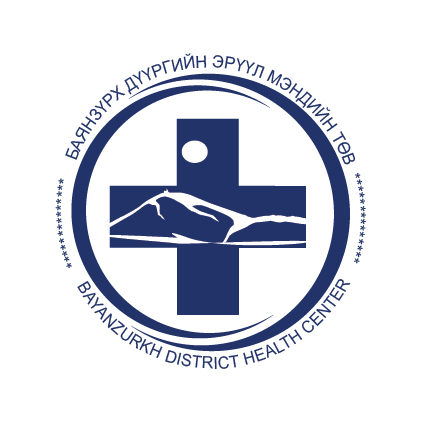 БАЯНЗҮРХ ДҮҮРГИЙН ЭРҮҮЛ МЭНДИЙН ТӨВИЙН ЭРҮҮЛ МЭНДИЙН ҮНДСЭН ҮЗҮҮЛЭЛТ 2024 оны эхний 10 сараар
Статистик, Даатгалын алба
2024 оны 11 сарын 15
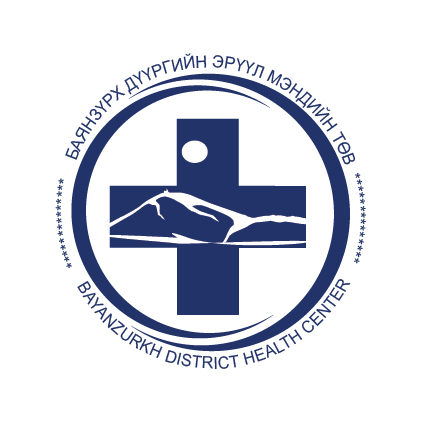 Амбулаторийн тусламж үйлчилгээ, 2024 оны 10 сарын байдлаар
Амбулаторийн үзлэг кабинетээр 2023-2024 оны эхний 10 сарын байдлаар 2024 оны эхний 10 сарын байдлаар Нарийн мэргэжлийн эмч нарын нийт үзлэг 451072, өмнөх оны мөн үетэй харьцуулахад 84014 үзлэгээр буурсан үзүүлэлттэй байна.
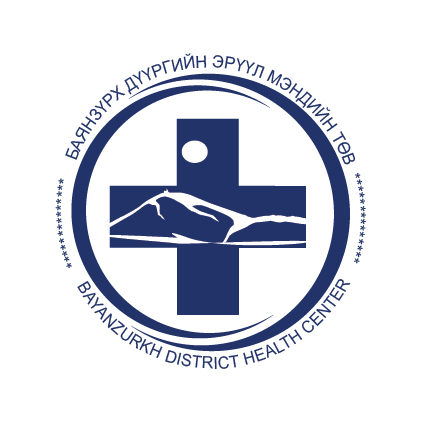 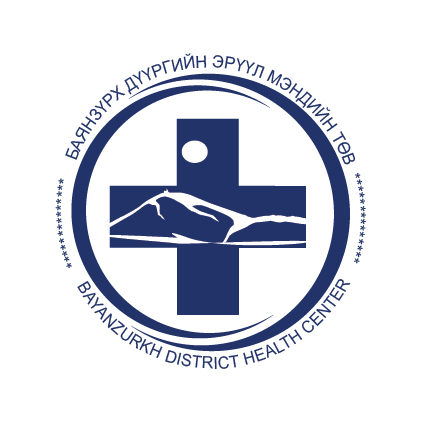 Амбулаторийн тусламж үйлчилгээ, 2024 оны 10 сарын байдлаар
БЗДЭМТ-ийн 2024 оны эхний 10 сараар Нарийн мэргэжлийн эмч нарын нийт үзлэгээс урьдчилан сэргийлэх үзлэг 16.5%-ыг эзэлж байна.
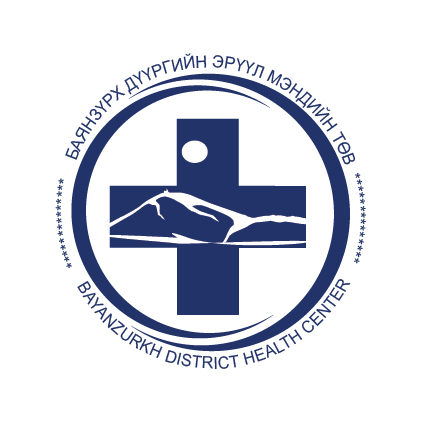 Жирэмсний эрт хяналтын хувь, Дүүргээр 2023-2024 оны эхний 10 сарын байдлаар
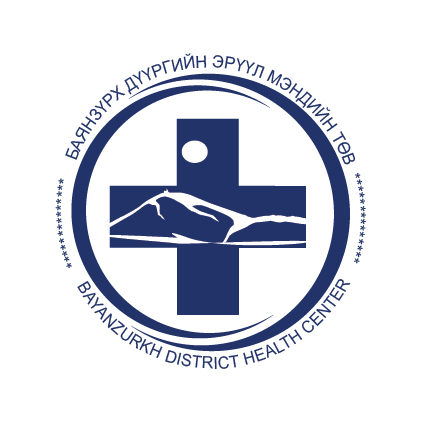 Эхийн эндэгдэл, Дүүргээр 2023-2024 оны эхний 10 сарын байдлаар2024 оны эхний 10 сараар эхийн эндэгдлийн 1 тохиолдол бүртгэгдэж 100000 амьд төрөлтөд 18.2 байгаа нь өмнөх оны мөн үетэй харьцуулахад 2 тохиолдлоор буюу 100000 амьд төрөлтөд 31.1-ээр буурсан байна.
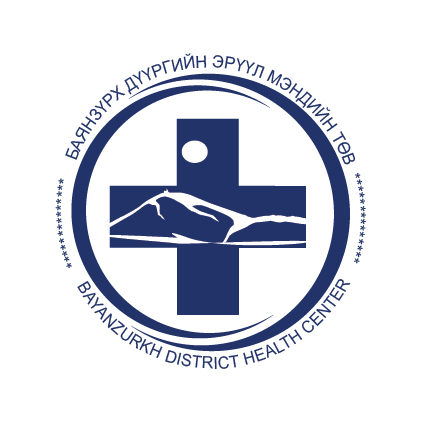 Хяналтгүй төрөлтийн хувь, Дүүргээр 2023-2024 оны эхний 10 сарын байдлаарХяналтгүй төрөлт өмнөх оны мөн үетэй харьцуулахад 8 тохиолдлоор буюу 0.1 промилоор буурсан. УБ-ын дундажтай харьцуулахад 0.5 промил буюу түвшин ижил байна.
Амьгүй төрөлт, 1000 нийт төрөлтөд, Дүүргээр 2023-2024 оны эхний 10 сарын байдлаар
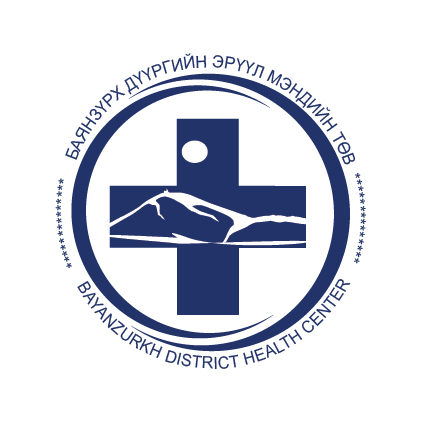 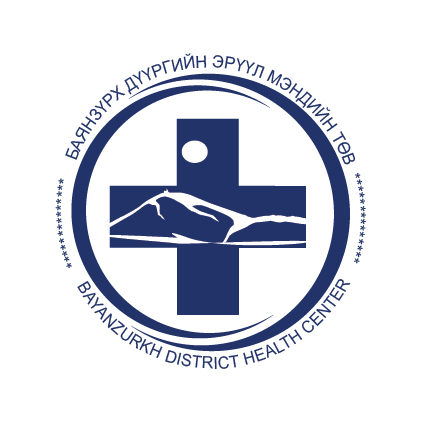 Гэрийн төрөлт, Нийт төрөлтөд эзлэх хувиар, Дүүргээр 2023-2024 оны эхний 10 сарын байдлаар
Нялхсын эндэгдэл, 1000 амьд төрөлтөд, Дүүргээр 2023-2024 оны эхний 10 сарын байдлаар
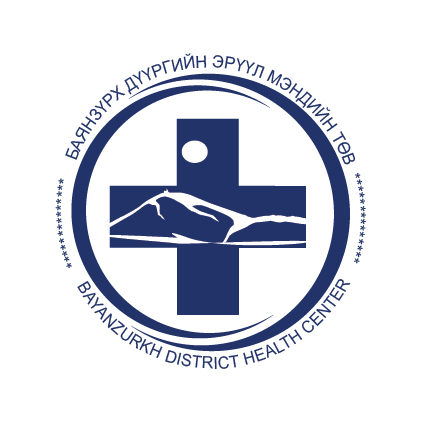 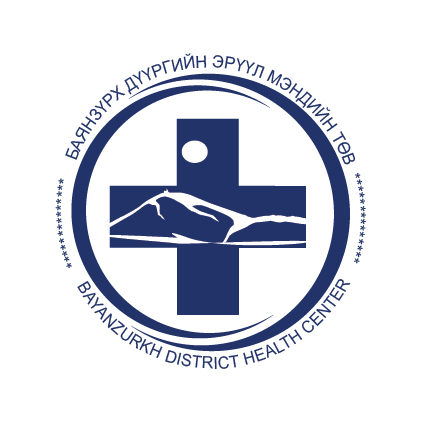 1-5 насны хүүхдийн эндэгдэл, 1000 амьд төрөлтөд, Дүүргээр 2023-2024 оны эхний 10 сарын байдлаар
Тав хүртэлх насны хүүхдийн эндэгдэл, 1000 амьд төрөлтөд, Дүүргээр 2023-2024 оны эхний 10 сарын байдлаар
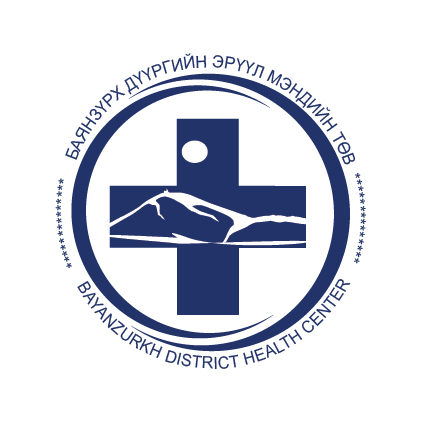 Халдварт бус өвчний эрт илрүүлэг, 2024 оны эхний 10 сараар
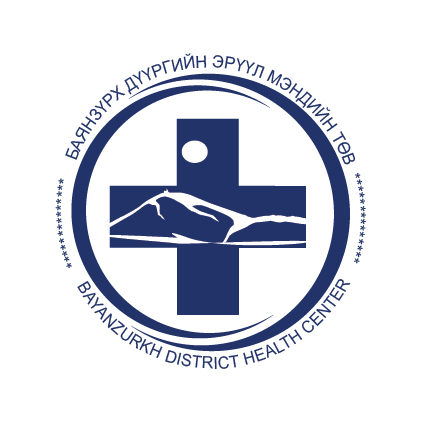 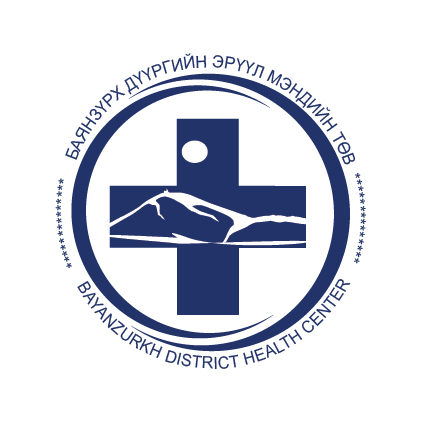 Тав хүртэлх насны хүүхдийн эндэгдэл, шалтгаанаар :
Халдварт өвчин, 10000 хүн амд, Дүүргээр 2023-2024 оны эхний 10 сарын байдлаар
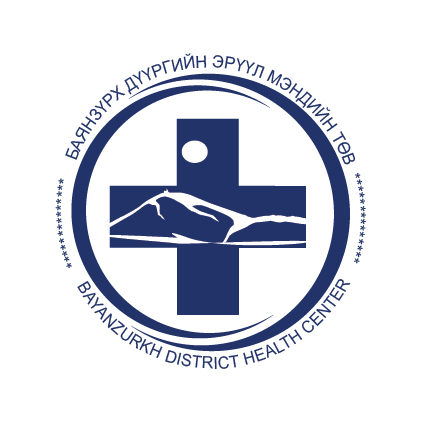 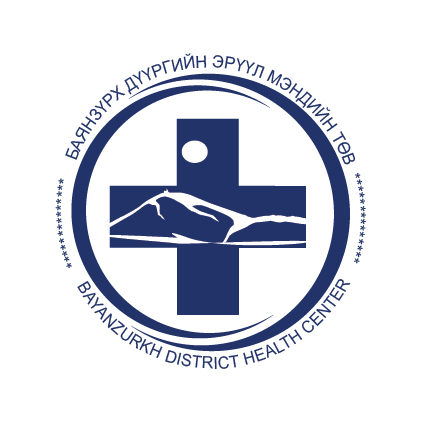 НИЙТ ХАЛДВАР ӨВЧНИЙГ ЗАДАЛБАЛ:
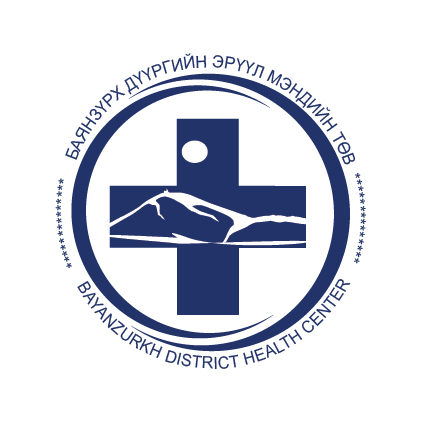 Халдварт өвчин төрлөөр, 10000 хүн амд, 2023-2024 оны эхний 10 сарын байдлаар
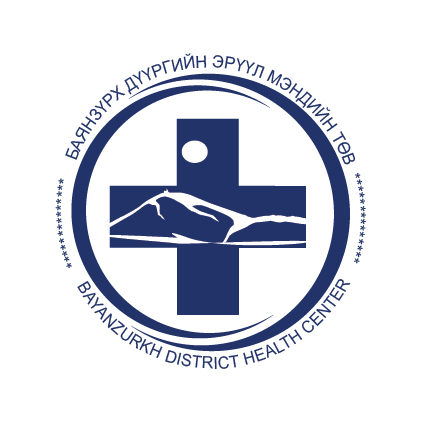 СҮРЬЕЭ ӨМНӨХ оноос 43 тохиолдлоор буюу 1.4 промилоор буурсан.               УБ-ЫН ДУНДжаас 0.6 промилоор бага БАЙНА.
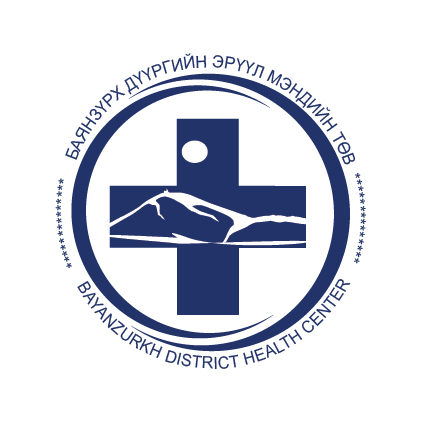 БЗДХ-өвчин өмнөх оны мөн үетэй харьцуулахад тэмбүү өмнөх оноос 0.4 промилоор өссөн, заг хүйтэн өмнөх оны мөн үетэй харьцуулахад 0.2 промилоор өссөн, трихомоназ өмнөх оны мөн үетэй харьцуулахад 0.9 промилоор буурсан байна.
0-1  насны хүүхдийн эндэгдэл хороогоор эхний 10 сараар
1-5  насны хүүхдийн эндэгдэл хороогоор эхний 10 сараар
Амьгүй төрөлт хороогоор эхний 10 сараар
Гэрийн  төрөлт хороогоор эхний 10 сараар
Хяналтгүй  төрөлт хороогоор эхний 10 сараар
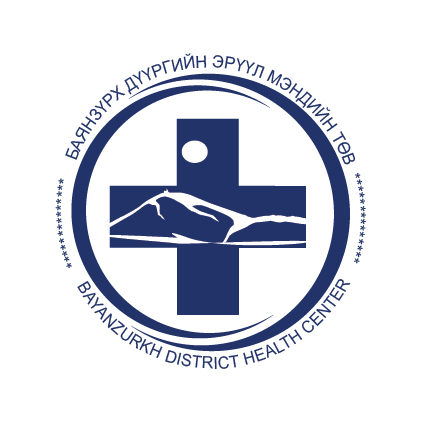 Баянзүрх Дүүргийн Эрүүл Мэндийн Төвийн Үндсэн үзүүлэлтийн Дүгнэлт
САЙЖИРСАН ҮЗҮҮЛЭЛТ

Төрөлхийн тэмбүүгийн тохиолдол бүртгэгдээгүй.
Жирэмсний эрт хяналтын хувь 1.2%-р өссөн.
Амьгүй төрөлт өмнөх оны мөн үетэй харьцуулахад 2.1 промилоор буурсан.
0-1 насны эндэгдэл 4.0 промилоор буурсан.
Хяналтгүй төрөлт 8 тохиолдлоор буюу 0.1 промилоор буурсан.
Гэрийн төрөлт 7 тохиолдлоор буюу 0.1 промилоор буурсан.
Нийт халдварт өвчин 22.1 продицимилээр буурсан.
Сүрьеэ 43 тохиолдлоор буюу 1.4 промилоор буурсан.
Трихомоназ 27 тохиолдлоор буюу 0.9 промилоор буурсан.
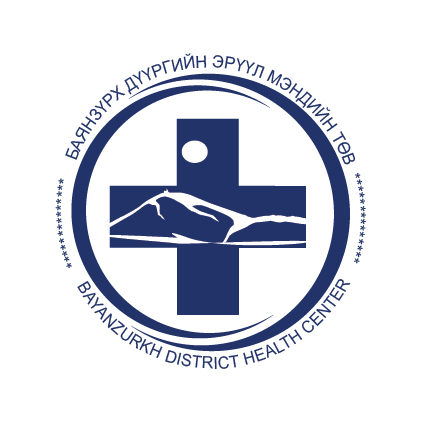 Баянзүрх Дүүргийн Эрүүл Мэндийн Төвийн Үндсэн үзүүлэлтийн Дүгнэлт
АНХААРАХ ҮЗҮҮЛЭЛТ:

1-5 насны эндэгдэл  15 тохиолдлоор буюу 2.8 промилоор өссөн. 
Цусан суулга 4.24 промилоор өссөн.
Сальмонеллёз 1.6 промилоор өссөн.
Тэмбүү 38 тохиолдлоор буюу 0.4 промилоор өссөн.